Hablemos sobre tus herramientas socio-emocionales
Adapted by Brenda Bollain y Goytia
(solo así funcionará la presentación)
ABRE LA PRESENTACIÓN EN POWER POINT
 
-Da click en las animaciones para responder a las preguntas. 

-Al final edita la presentación contestando y dibujando.  

-Bájala como PDF y compartela en Escuela en red
¿Cómo trabajan las herramientas emocionales?
¿Que haces cuando ves a un compañer@ solo o triste?
Me acerco y pregunto cómo está
No me involucro, pienso que no debo interferir
Bien! Eres un gran compañer@
Juntarse es un comienzo. Seguir juntos es un progreso. Trabajar juntos es un éxito. 
Henry Ford
10 razones para trabajar en equipo



Leer más en: https://www.entrepreneur.com/article/267218#:~:text=Porque%20se%20completan%20m%C3%A1s%20r%C3%A1pido,la%20productividad%20en%20una%20empresa.
OOPS… Tal vez debamos empezar a intersarnos mas por los otros:
10 razones para trabajar en equipo
https://www.entrepreneur.com/article/267218#:~:text=Porque%20se%20completan%20m%C3%A1s%20r%C3%A1pido,la%20productividad%20en%20una%20empresa.
Piensa en tres preguntas que le harías a un compañer@ nuev@
Conociendo  mis compañeros
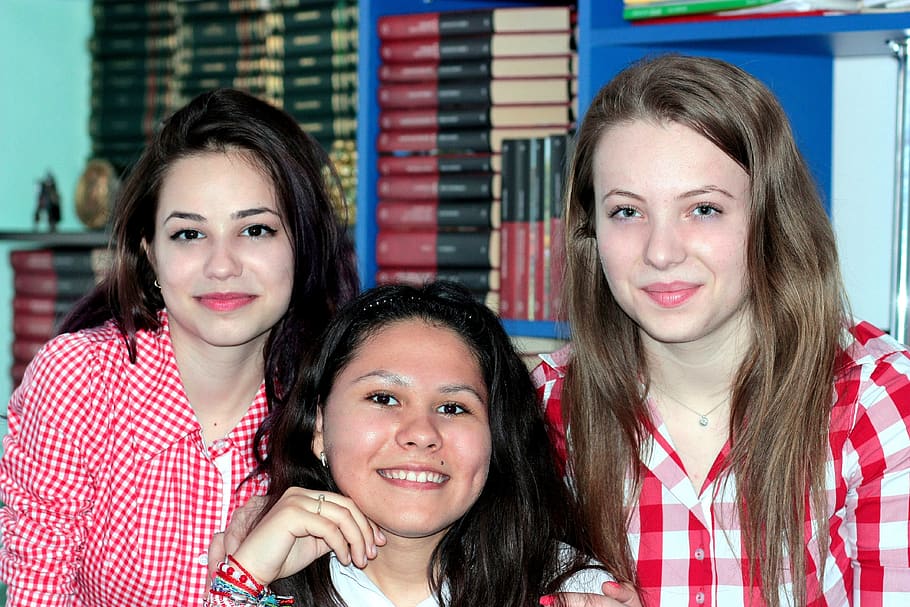 ¿Qué preguntas le harías??
Pregunta 1
02
Periodos de atención
¿Que tan largo es tu tiempo de atención en clase?
Una hora
30 minutos
10 minutos
Algunos tips para mejorar tu atención
Clases online: cómo lograr una mejor concentración estudiando desde casa
03
Autopercepción
¿COMO TE DESCRIBES?
amigable
guap@
oscuridad
Buen trabajo
honest@
gord@
soledad
viajar
inteligente
Lindo cabello
insectos
Tener hijos
Haz un dibujo de un recuerdo feliz y pégalo aquí
Haz una lista de cosas que te ponen triste
Me pongo triste cuando…
Haz una lista de cosas que te hacen enojar
Me enojo cuando…
¿Cómo te sientes después de responder a esta presentación?
ABURRID@
ENCANTAD@
CURIOUS@
INDIFERENTE
SELECCIONA
SELECCIONA
SELECCIONA
SELECCIONA
ESCRIBE LO QUE NO TE GUSTÓ DE ESTA PRESENTACIÓN :
EXCELENTE! EMPEZAMOS CON UNA BUENA ACTITUD
THANKS!
Do you have any questions? youremail@freepik.com 
+91 620 421 838
yourcompany.com
Please keep this slide for attribution
ALTERNATIVE RESOURCES
Find more Illustrations like these on Stories by Freepik
RESOURCES
Super thank you concept illustration
Following concept illustration
Scooter concept illustration
Children concept illustration
Friendship concept illustration
Sharing ideas concept illustration
Thoughts concept illustration
Celebration concept illustration
Customer survey concept illustration
Exams concept illustration
Good doggy illustration concept
Studying
Create
Pair programming concept illustration
Social Tree

ICONS:

Emojis Icon Pack
Instructions for use
In order to use this template, you must credit Slidesgo by keeping the Thanks slide.
You are allowed to:
- Modify this template.
- Use it for both personal and commercial projects.
You are not allowed to:
- Sublicense, sell or rent any of Slidesgo Content (or a modified version of Slidesgo Content).
- Distribute Slidesgo Content unless it has been expressly authorized by Slidesgo.
- Include Slidesgo Content in an online or offline database or file.
- Offer Slidesgo templates (or modified versions of Slidesgo templates) for download.
- Acquire the copyright of Slidesgo Content.
For more information about editing slides, please read our FAQs or visit Slidesgo School:
https://slidesgo.com/faqs and https://slidesgo.com/slidesgo-school
Fonts & colors used
This presentation has been made using the following fonts:
Paytone One
(https://fonts.google.com/specimen/Paytone+One)

DM Sans
(https://fonts.google.com/specimen/DM+Sans)
#ff6969
#7a84dd
#fcd260
#81d3c9
#000549
Stories by Freepik
Create your Story with our illustrated concepts. Choose the style you like the most, edit its colors, pick the background and layers you want to be visible and bring them to life with the animator panel. It will boost your presentation for sure! Check out how it works.
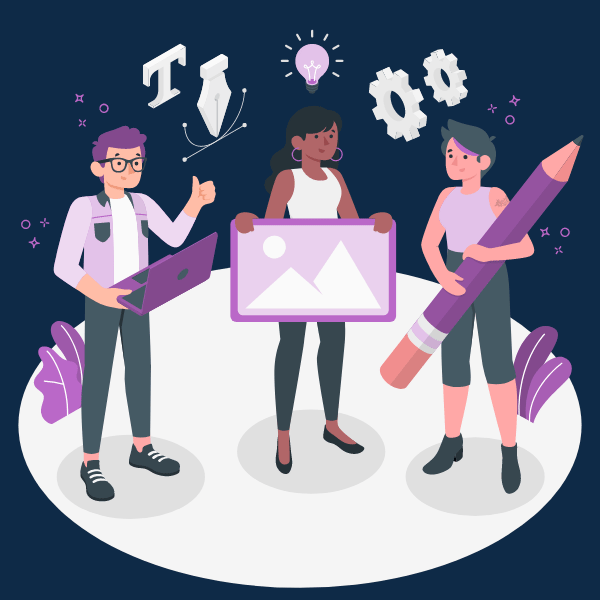 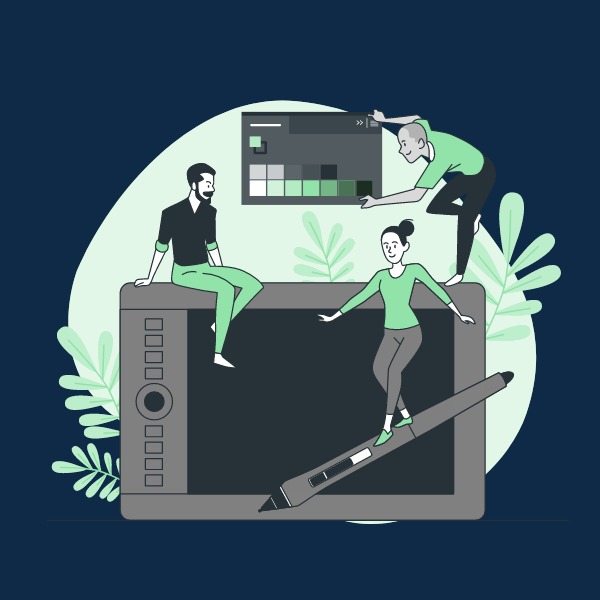 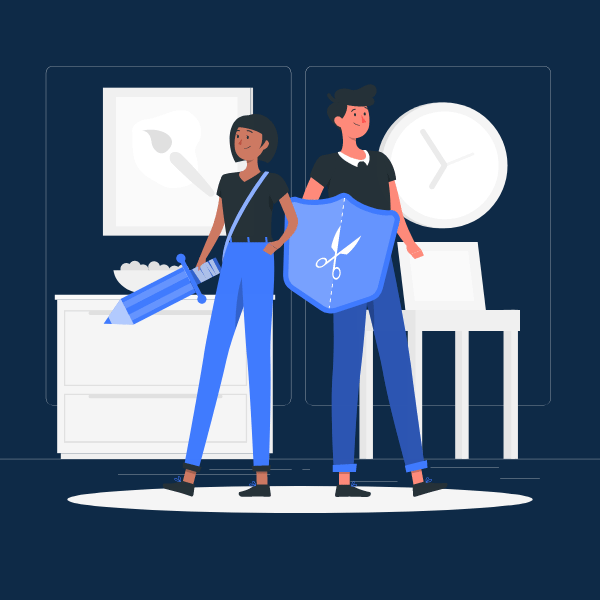 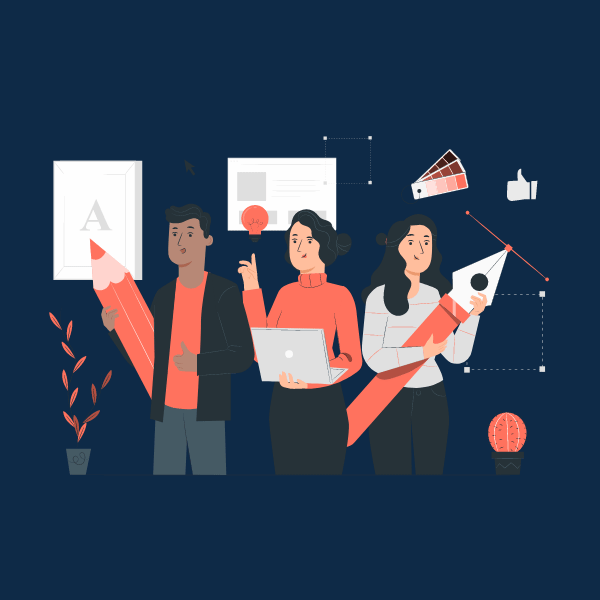 Pana
Amico
Bro
Rafiki
Use our editable graphic resources...
You can easily resize these resources without losing quality. To change the color, just ungroup the resource and click on the object you want to change. Then, click on the paint bucket and select the color you want. Group the resource again when you’re done.
FEBRUARY
JANUARY
MARCH
APRIL
PHASE 1
Task 1
FEBRUARY
MARCH
APRIL
MAY
JUNE
JANUARY
Task 2
PHASE 1
Task 1
Task 2
PHASE 2
Task 1
Task 2
...and our sets of editable icons
You can resize these icons without losing quality.
You can change the stroke and fill color; just select the icon and click on the paint bucket/pen.
In Google Slides, you can also use Flaticon’s extension, allowing you to customize and add even more icons.
Educational Icons
Medical Icons
Business Icons
Teamwork Icons
Help & Support Icons
Avatar Icons
Creative Process Icons
Performing Arts Icons
Nature Icons
SEO & Marketing Icons
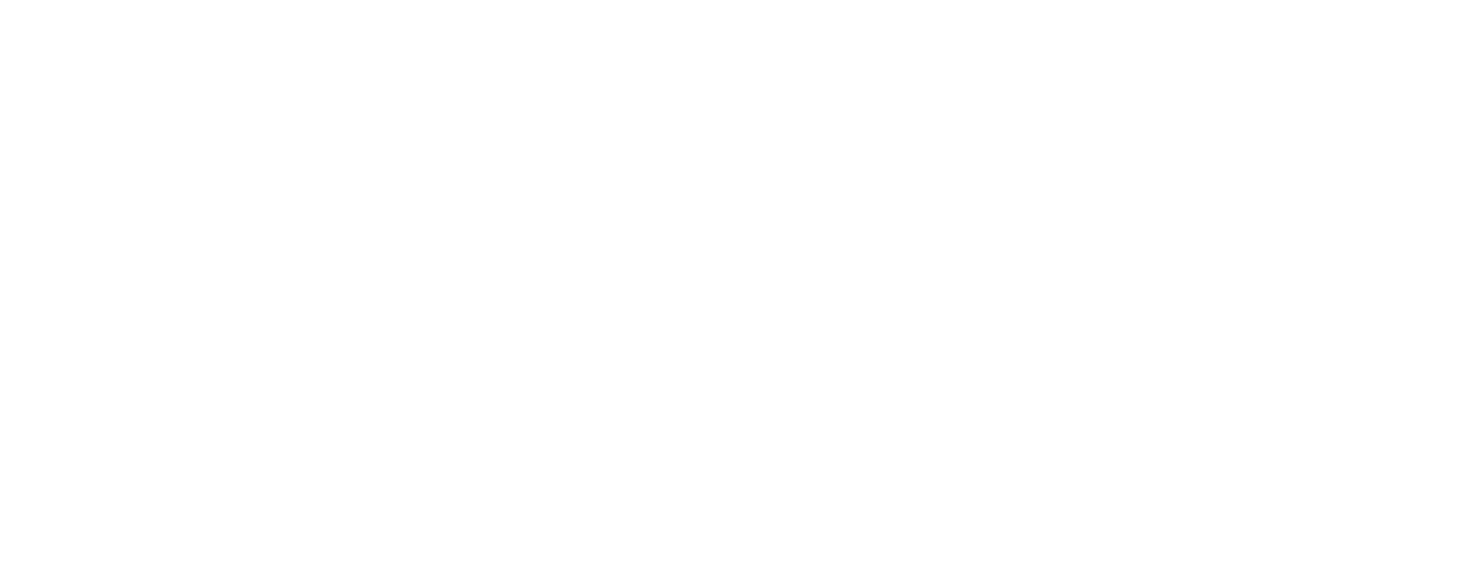